Dual enrollment: increasing pathways to college for high schools students
John Freitas, Los Angeles City College
Wheeler North, San Diego Miramar College
Vince Stewart, Chancellor’s Office
Academic Senate for California Community Colleges,
Spring Plenary Session, April 9, 2015
Regulatory Framework – Ed Code
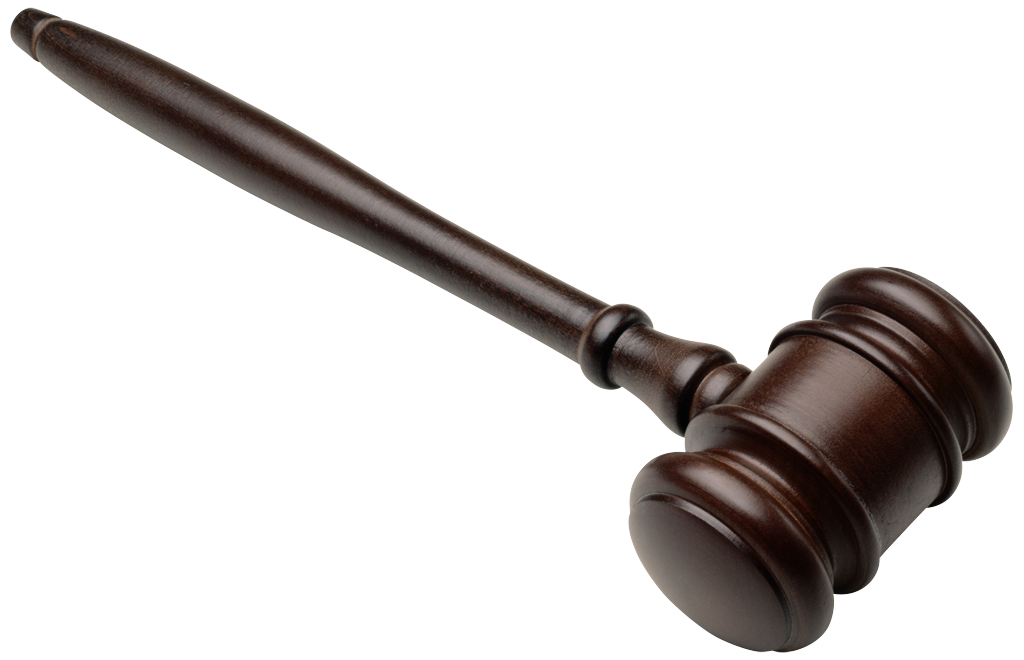 Education Code §48800 and §76000 provide the basis for students enrolled in a high school to take a college course.

§§48800-48802 allow high schools to do this – with nuanced parameters

§76000 provides for open admission to CCC’s including apprenticeships, §§76001&2 allow “special admits” meaning high school enrollees.
What is Dual Enrollment?
Either Average Daily Attendance (ADA) or FTES can be collected (not both) as well as credits are earned for both systems

Faculty/Teachers meet appropriate MQs

Classes offered on college or HS campus

Generally occur during the HS day (several apportionment nuances)

Heavy lift to work around existing policies, but holds the greatest promise for students
What is Concurrent Enrollment?
Just FTES is collected from college (not ADA)

Students earn college credit, but not HS credit

Courses can be taught on HS or college campus

Generally offered after school or in summer.

More commonly used in CA (versus dual enrollment)
A Brief History of Dual Enrollment
Circa 2002/2003 70 districts investigated, 37 found to be out of compliance

Investigation criteria:
Was it conducted on a high school campus?
Was it open to the public?
Did it satisfy established standards for academic rigor? 
Did the district ensure that each pupil had parental permission?
Did each special admit pupil have the principal’s or designated representative’s permission to enroll in the college courses? 
Could each district provide documentary evidence of approved course outlines, parental and school principal’s permission?
The Equity Problem
The problem – achievement gaps persist for students from historically underrepresented groups

California is a “majority minority” state – closing achievement gaps is crucial to California’s future

Many of our students are first in family to attend college

Many of our students come from non-English speaking homes
The Reality
Only 39% of the unprepared population reach that goal, compared to 70% of the prepared students

75% of degree/certificate/transfer-seeking students are unprepared for college


Source:  2013-2014 Student Success Scorecard (Statewide)
The Reality
Our students are the unprepared students.  It’s in our best interest as a system and as citizens of California to proactively work with our K-12 partners to help prepare them for college and/or careers.
Dual Enrollment – Benefits for Students
Complete high school and college credits at same time

Introduction to/preparation for college life for a smoother transition to college

More time for career and/or college major exploration

Address skills gaps and improve study skills/academic knowledge

Increased confidence and motivation to persist

Students learn the benefits of a college education
Dual Enrollment – Current Challenges
Programs vary in purpose– intentional college/career pathway programs vs. “chasing FTES”

Programs vary in degree of “formality” – memorandum of understanding vs. verbal agreement

Programs vary in degree of faculty engagement –faculty are partners vs. “the administration does its own thing”
Dual/Concurrent Enrollment – Senate Positions
Resolution 4.01 F07 – encourage expansion of concurrent enrollment opportunities

Resolution 4.02 F07 – local senates encouraged to engage in discussions about concurrent enrollment opportunities, faculty voice essential

Resolution 4.01 S08 - legislation regarding concurrent enrollment needs to be consistent with the recommendations in the ASCCC paper"Minors on Campus” (fall 2006)

Resolution 15.02 S09 – clear and appropriate limits on concurrent enrollment opportunities at colleges (concern about skewing curriculum too much towards basic skills courses)

Resolution 13.04 F14 – requests regulatory guidance, examples of effective practices and glossary of terms regarding high schools students in college classes


(Note the 5-year gap!)
New Legislation to Encourage Dual Enrollment Partnerships – AB 288
College and Career Access Partnerships (CCAP)
District level agreement to offer Dual Enrollment
Intended to reach broader range of students, not just highly gifted or advanced scholastic or vocational work
Emphasis on college and career readiness and CTE and transfer pathways
Reduce the number of students needing remedial math and English instruction at the community college level
New Legislation – AB 288
Provides added flexibility in three areas
Limit enrollment in college courses taught on high school campus during regular school day to high school students
Raise maximum units per term for special part-time admits to 15 (but no more than 4 courses)
Provide CCAP students same enrollment priority as Middle College High School students
New Legislation – AB 288
In exchange for added flexibility, districts must…
Review and approve CCAP agreements in two open board meetings of both districts
Comply with all existing state and federal reporting requirements and local collective bargaining agreements
Ensure faculty are not displaced and that “traditional” community college students have access to the courses they need
Report on student outcomes in CCAP courses
Considerations for Local Senates
The 10+1 applies!
Curriculum
Graduation requirements
Student preparation and success
Faculty professional development
Processes for program review
Processes for institutional planning

How will your senate be engaged?
How will the programs be structured?
Will faculty be partners or spectators?
What about multi-college districts?

Others?
Resources
Guide to Launching and Expanding Dual Enrollment Programs for Historically Underserved Students in CA (R. Purnell; RP Group 2014) 
http://www.rpgroup.org/projects/dual-enrollment-guide-2014 
http://www.rpgroup.org/system/files/High-School-Transition-Brief_0.pdf
Concurrent Courses Initiative (Community College Research Center, Career Ladders Project, James Irvine Foundation)
http://irvine.org/evaluation/program-evaluations/concurrent-courses-initiative 
Career Ladders Project:  HS to College Transition Web Resources
http://www.careerladdersproject.org/high-school-to-college-transition-tools/early-college-experiences-and-transition-support/
Santa Barbara City College:  Dual Enrollment Program Resources
http://www.sbcc.edu/dualenrollment/programresources.php
Dual/Concurrent Enrollment Conference (Sacramento, January 30th)
http://extranet.cccco.edu/Divisions/AcademicAffairs/CurriculumandInstructionUnit/MiddleCollegeHighSchool/DualEnrollmentSummit.aspx 
Track AB 288	http://leginfo.legislature.ca.gov/faces/billNavClient.xhtml?bill_id=201520160AB288
Questions?
Thank you!